SJDMNHS SHINE Program
Accomplishment Report
OBJECTIVES
_______________
Enhance the disaster awareness of students through its regular hydrological monitoring and information campaign.
Encourage the proper management of our water resources in order to promote ecological balance and conservation.
Establish specific and doable programs, projects and activities to address issues and concerns on the environment especially in the hydrological aspects.
Network with other government and non-government organizations, in other schools or within the division, for support and assistance to programs, projects and activities of the club.
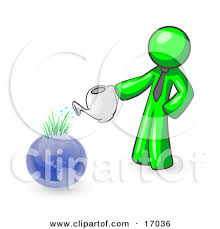 Develop a proper environmental values, skills, and attitudes among members and the community.
Programs, 
 Projects and
 Activities
Election of Officers
Monitoring and Posting of Rain Gauge Reading
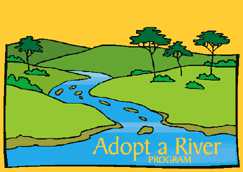 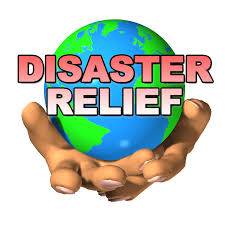 Video of accomplished programs and projects
Rain Gauge Reading
Rain Gauge Reading
Rain Gauge Reading
Rain Gauge Reading
Rain Gauge Reading
Rain Gauge Reading
Future plans
Strengthen student involvement in awareness and preparedness on disasters brought by heavy rains.
Expansion of network and linkages that will support implementation of SHINE projects and programs
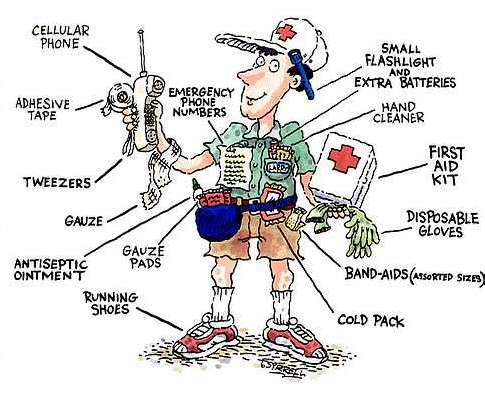 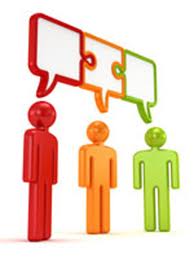 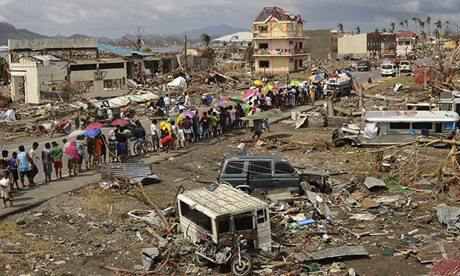 Be PREPARED…
Be AWARE…
Be READY…
SAVE LIFE, PROTECT OUR 
PROPERTIES
GOD BLESS 
PHILIPPINES…